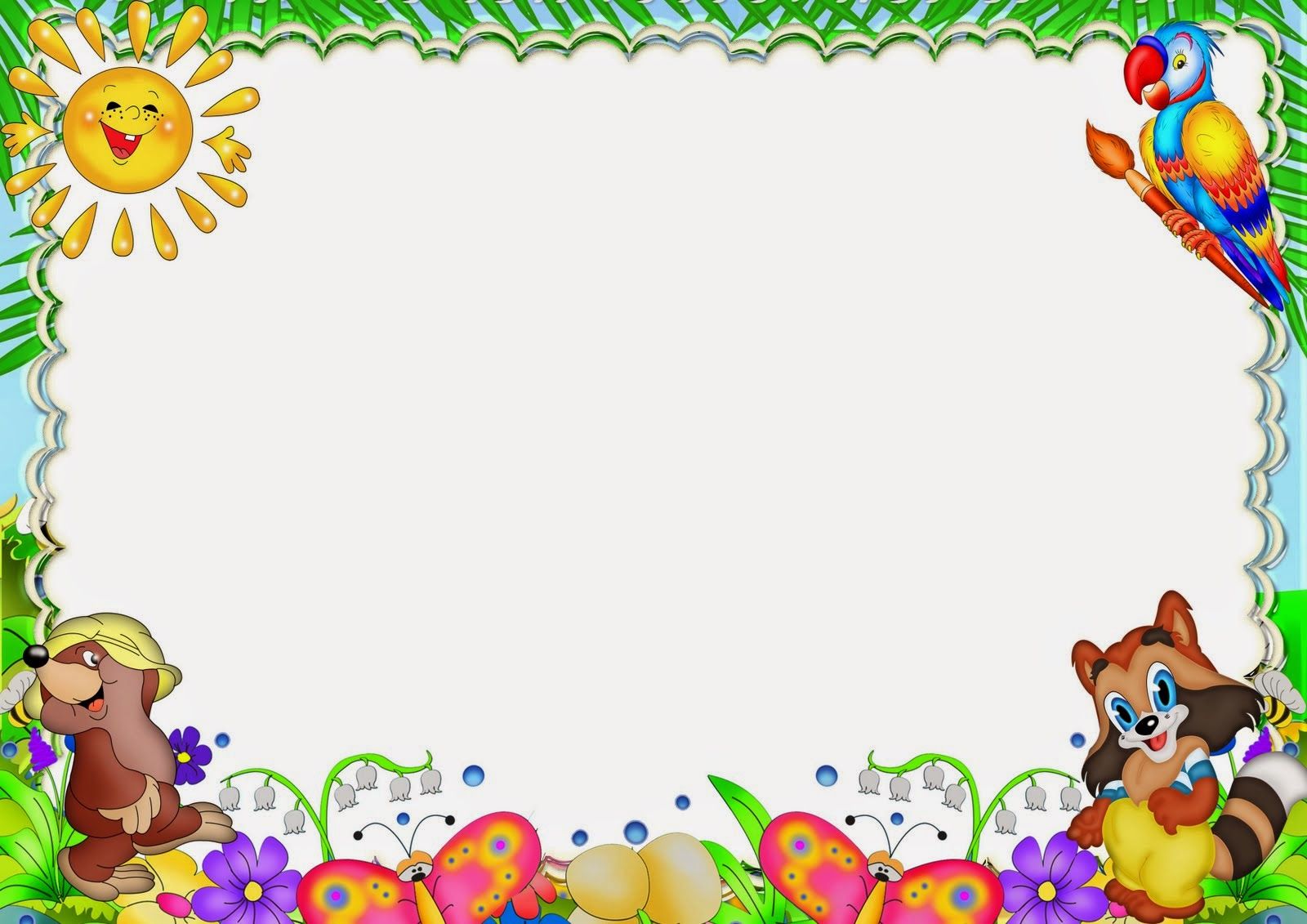 PHÒNG GIÁO DỤC VÀ ĐÀO TẠO QUẬN LONG BIÊN
TRƯỜNG TIỂU HỌC GIANG BIÊN
MĨ THUẬT LỚP 4
Chủ đề 2: Chúng em với thế giới động vật 

Tiết 3: Nặn con vật
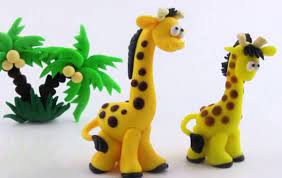 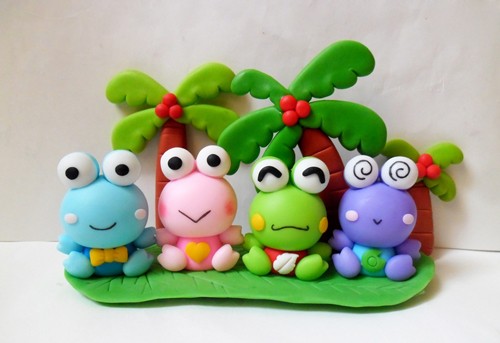 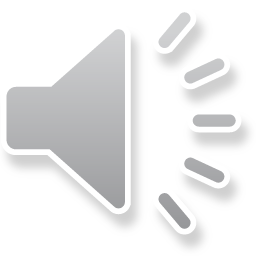 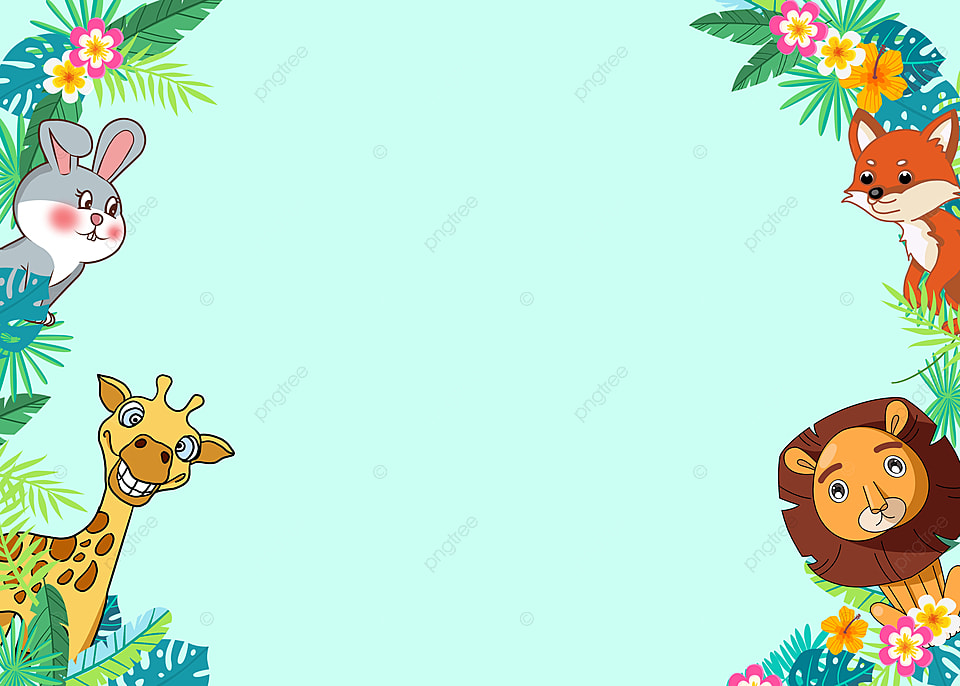 ĐỒ DÙNG HỌC TẬP
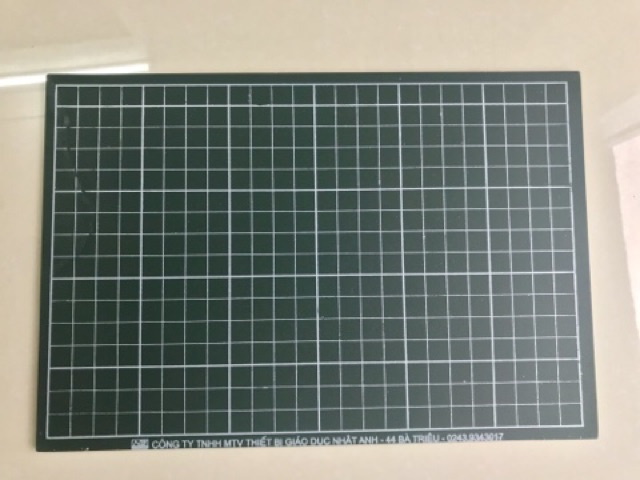 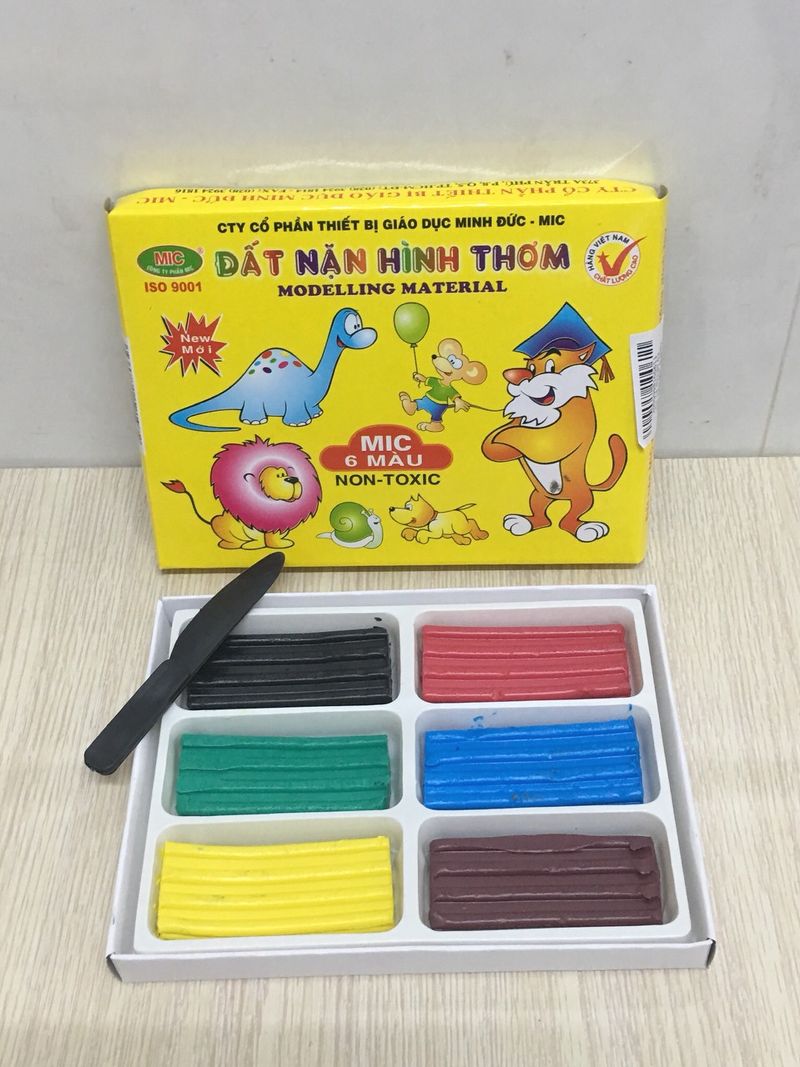 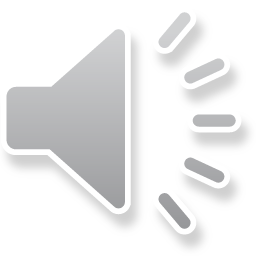 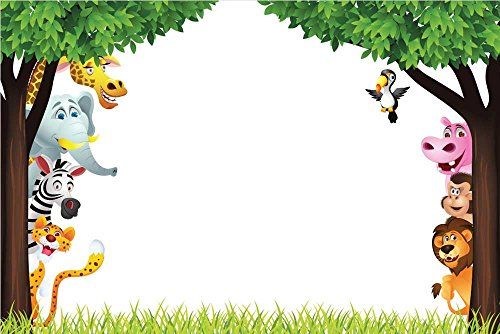 YÊU CẦU CẦN ĐẠT
Nhận biết và nêu được đặc điểm về hình dáng, môi trường sống của một số con vật.
2. Tạo dáng được hình ảnh con vật bằng hình thức nặn.
3. Giới thiệu, chia sẻ  và nêu cảm nhận về sản phẩm của mình.
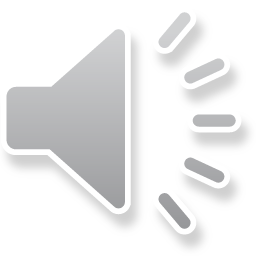 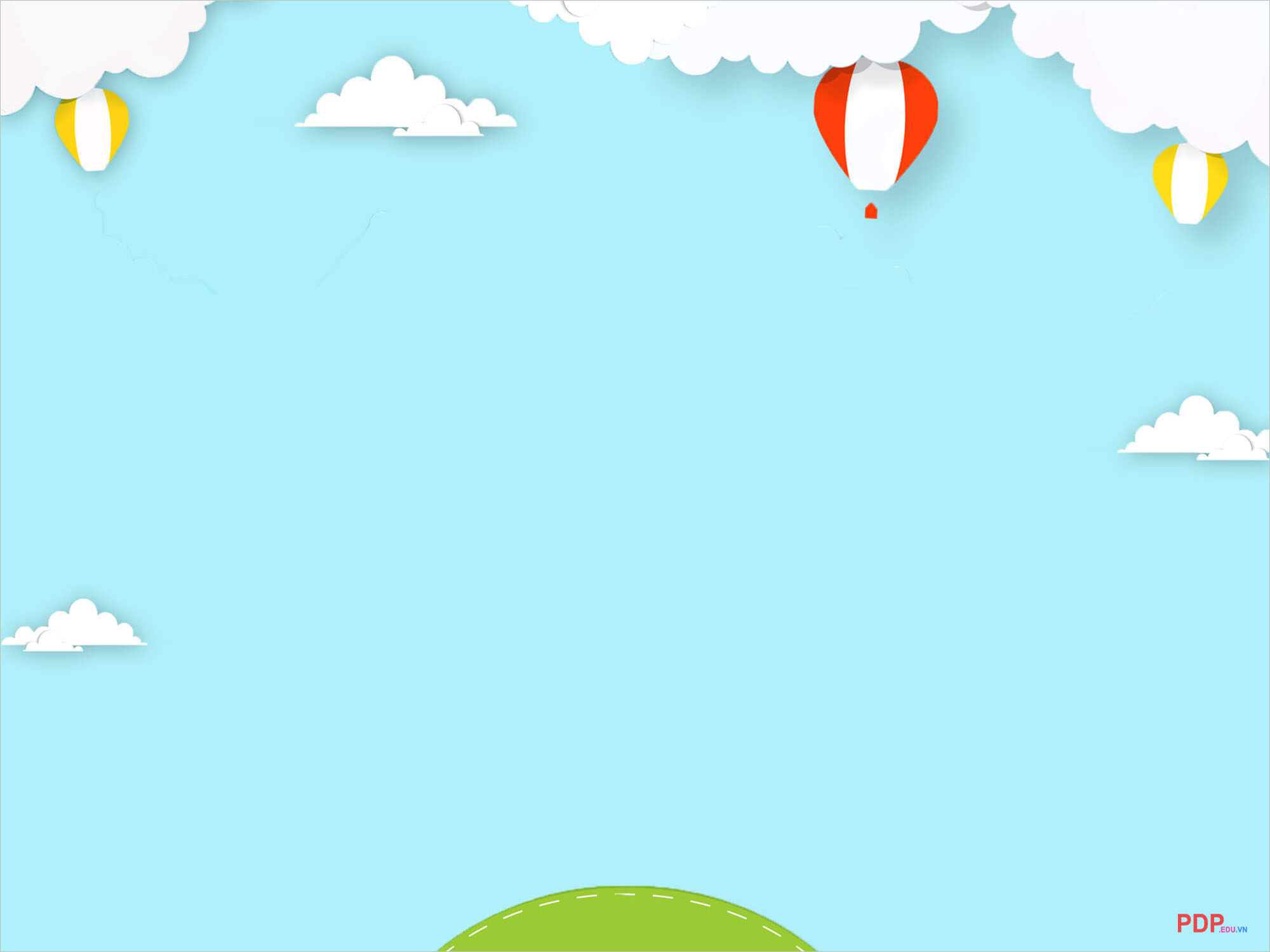 1. KHÁM PHÁ
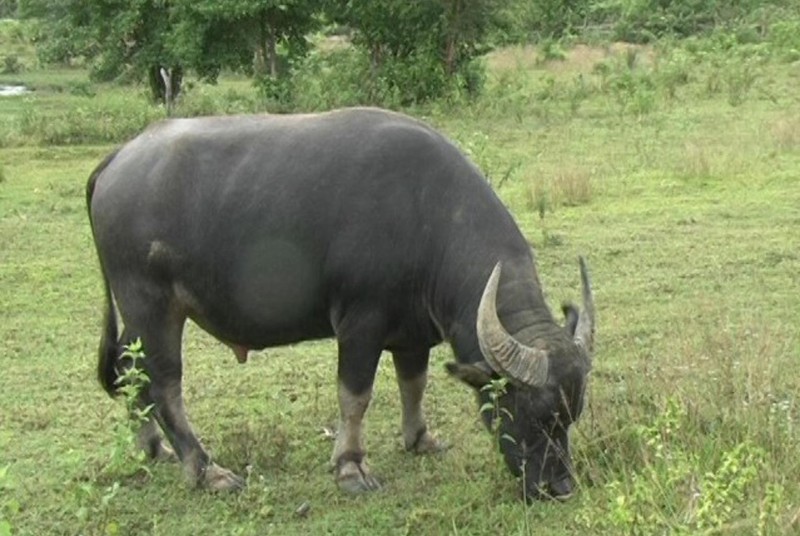 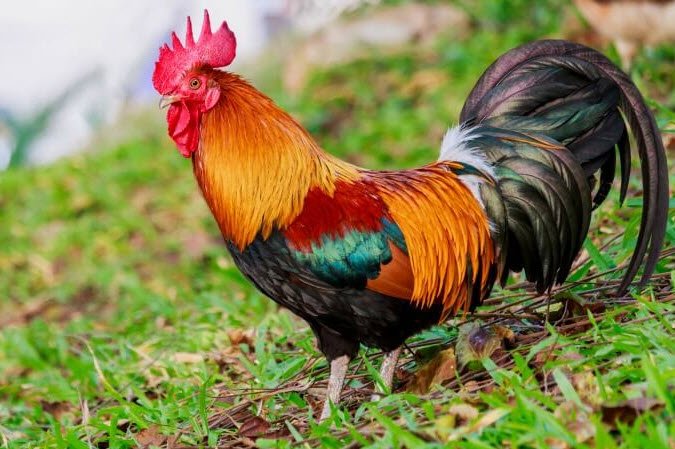 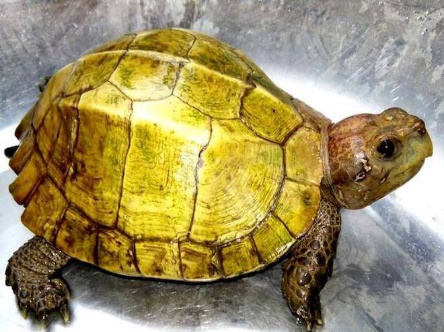 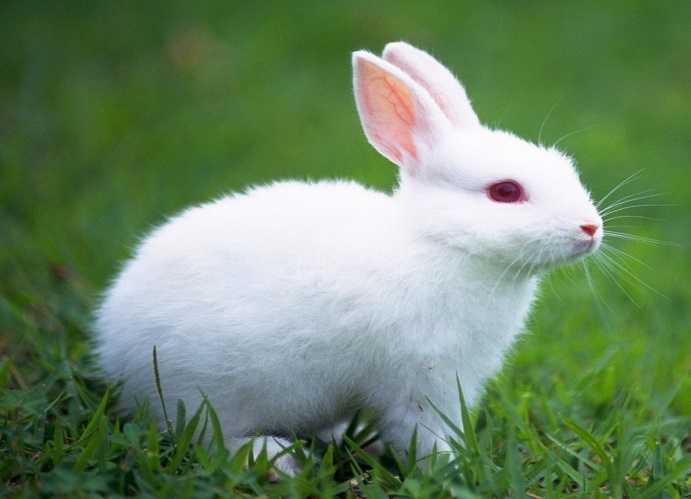 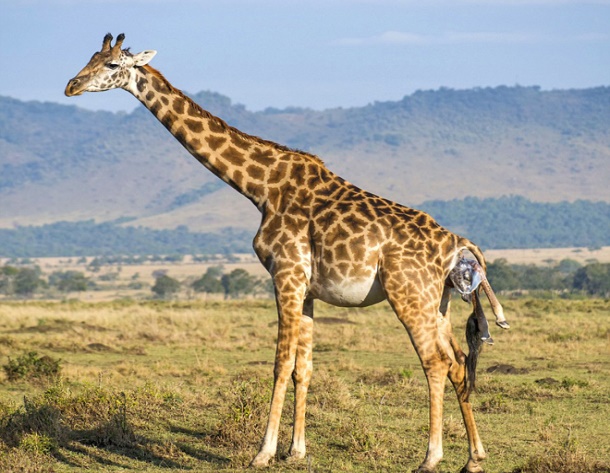 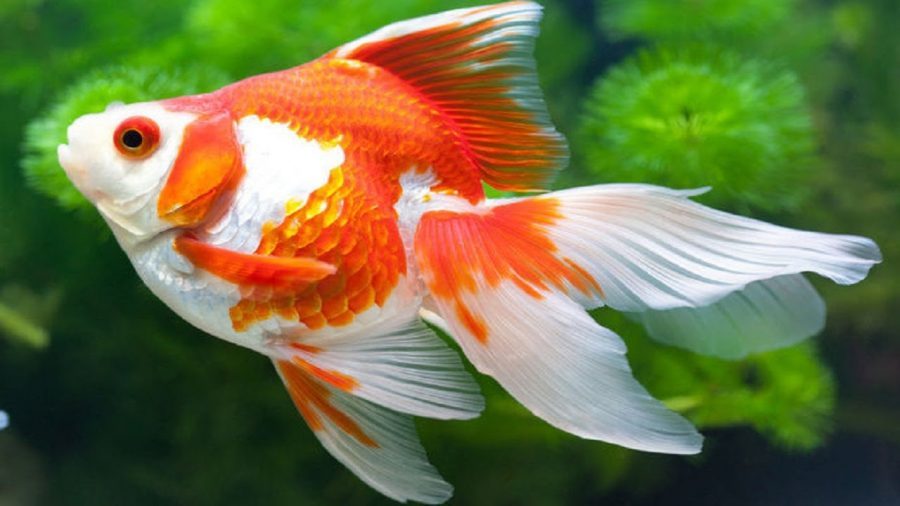 Em hãy nêu tên của những con vật trên ?
Đặc điểm , hình dáng và màu sắc của chúng như thế nào ?
Em yêu thích con vật nào nhất ? Vì sao ?
Em hãy kể tên những con vật khác mà em biết?
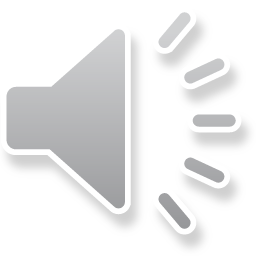 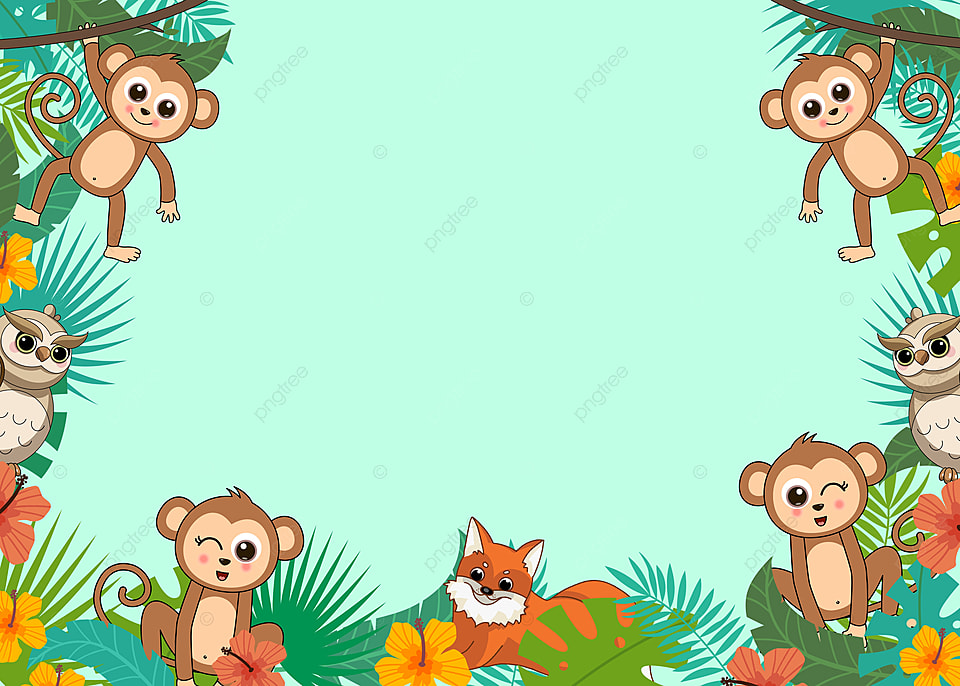 GHI NHỚ
- Mỗi con vật chúng đều có đặc điểm, hình dáng và màu sắc khác nhau.
- Có nhiều hình thức tạo hình sản phẩm con vật khác nhau.
- Khi tạo hình con vật cần chú ý đến đặc điểm nổi bật, hình dáng hoạt động và màu sắc của con vật.
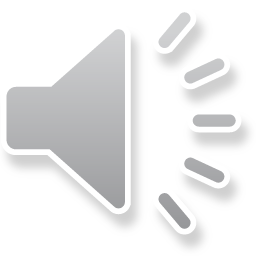 2. KIẾN TẠO KIẾN THỨC- KĨ NĂNG
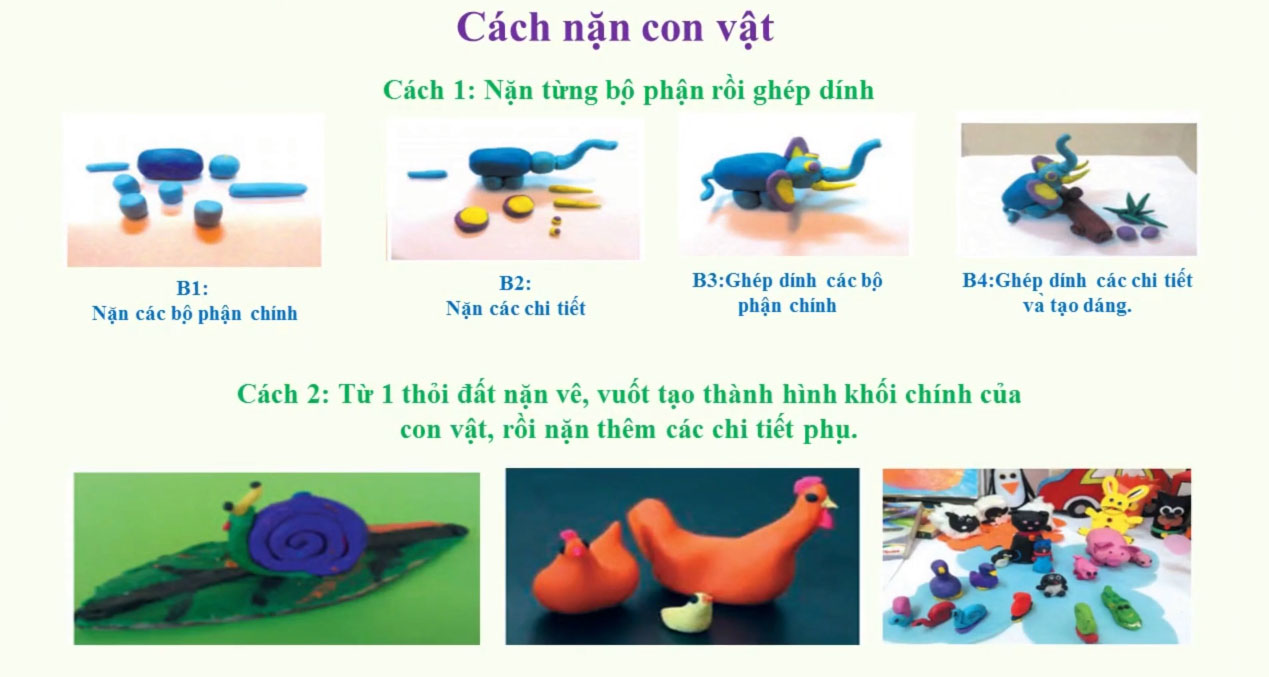 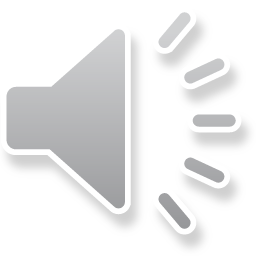 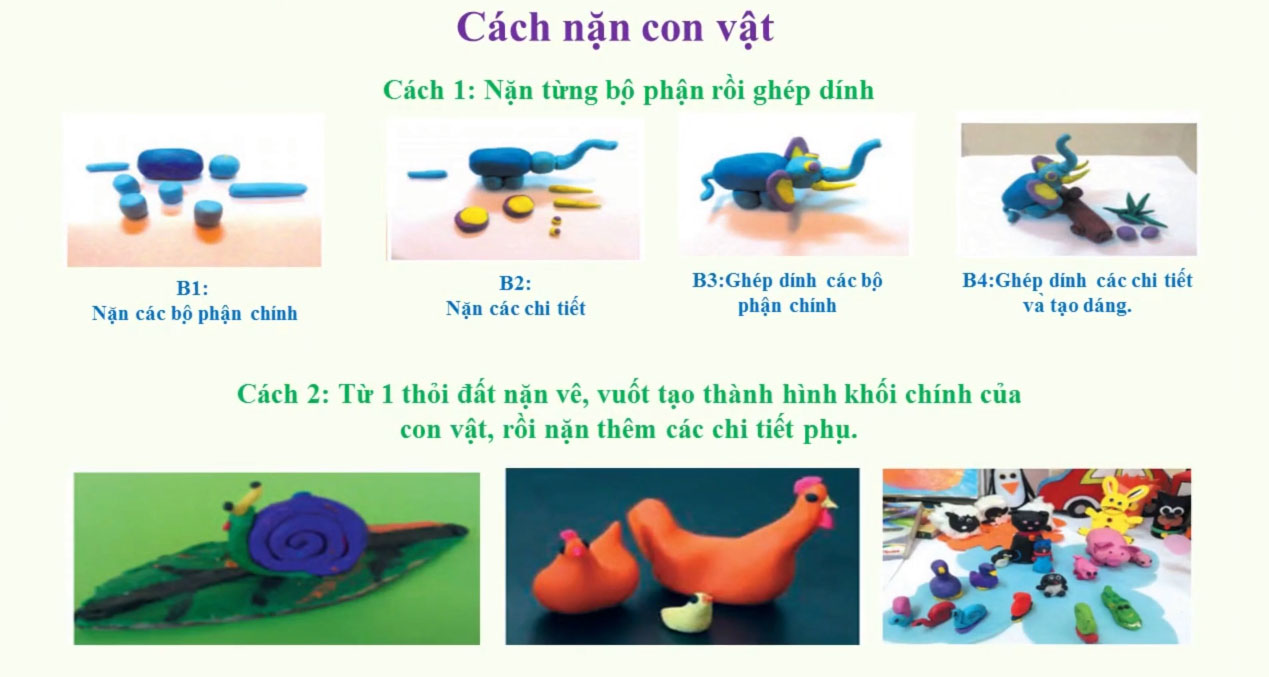 BƯỚC 1: NẶN CÁC BỘ PHẬN CHÍNH CỦA CON VẬT
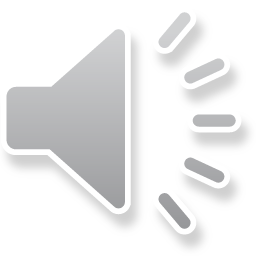 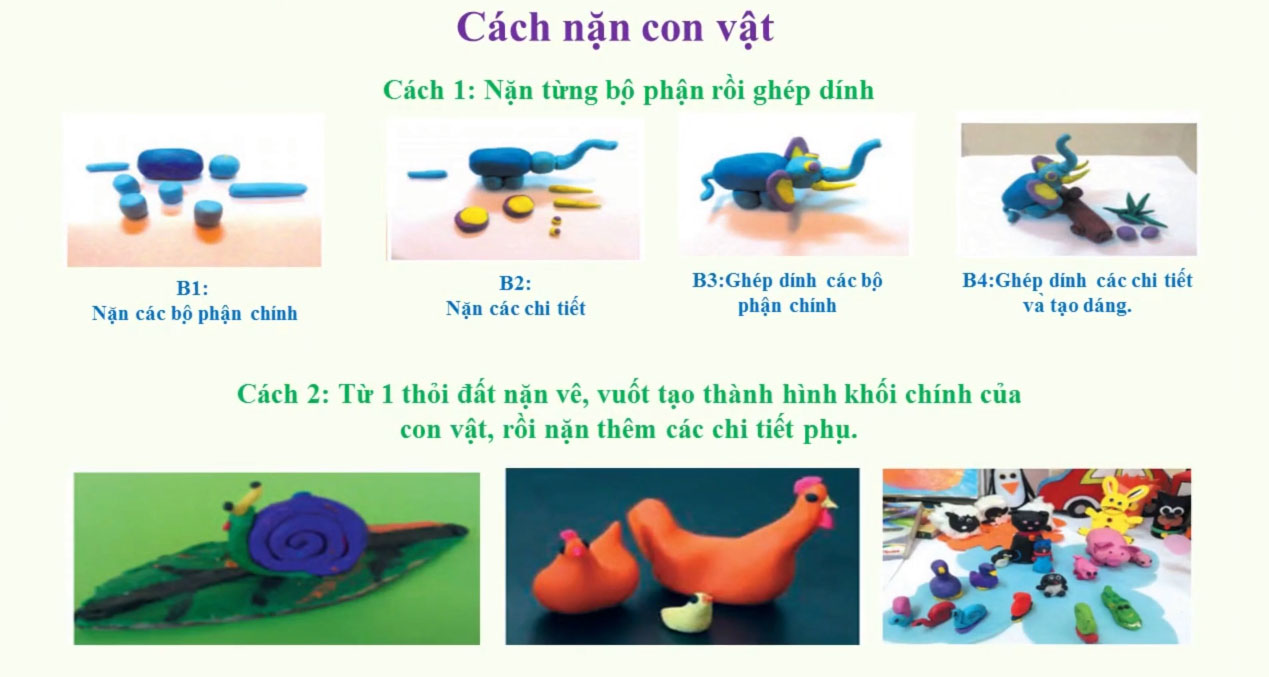 BƯỚC 2: NẶN CÁC CHI TIẾT CỦA CÁC CON VẬT
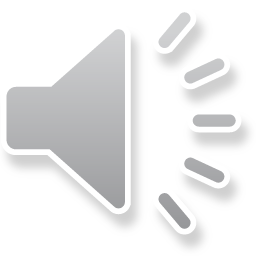 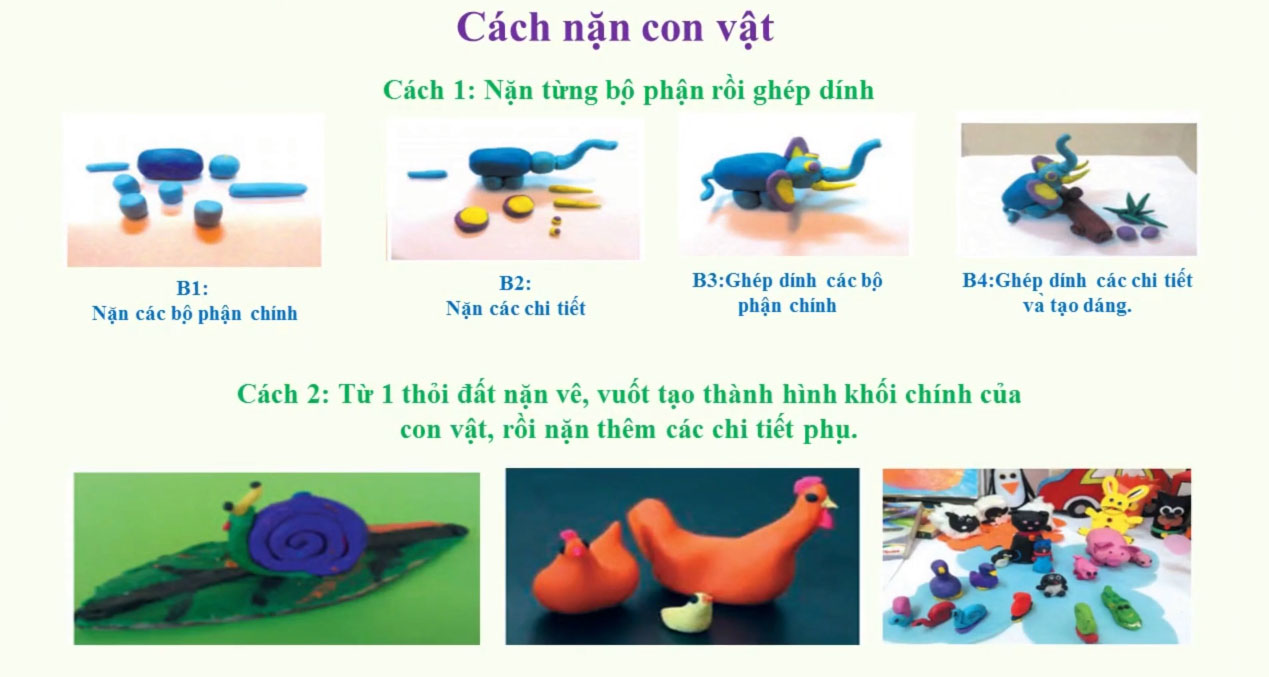 BƯỚC 3: GHÉP DÍNH CÁC BỘ PHẬN VÀO VỚI NHAU
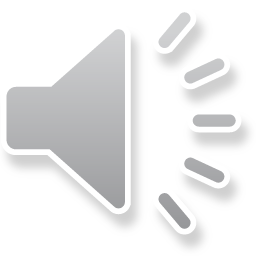 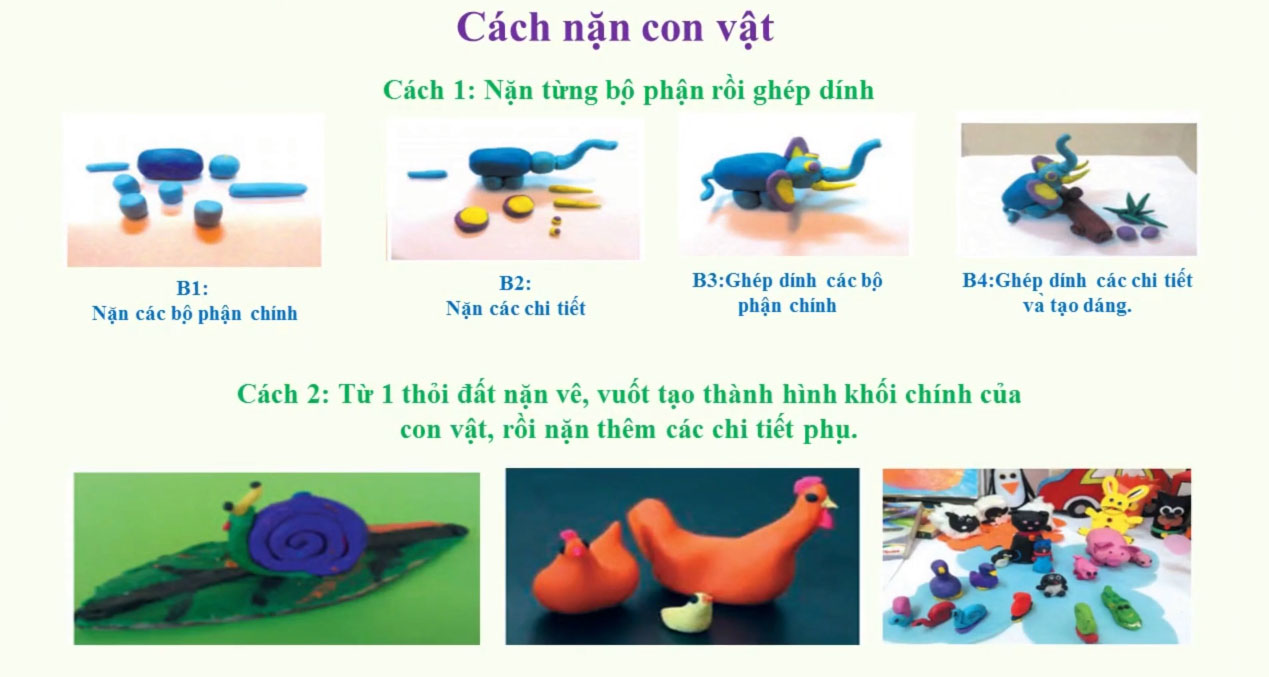 BƯỚC 4: TẠO DÁNG CON VẬT VÀ NẶN THÊM CÁC HÌNH ẢNH KHÁC
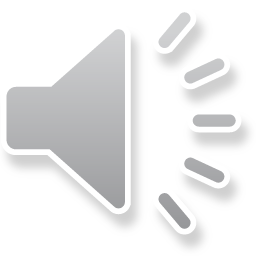 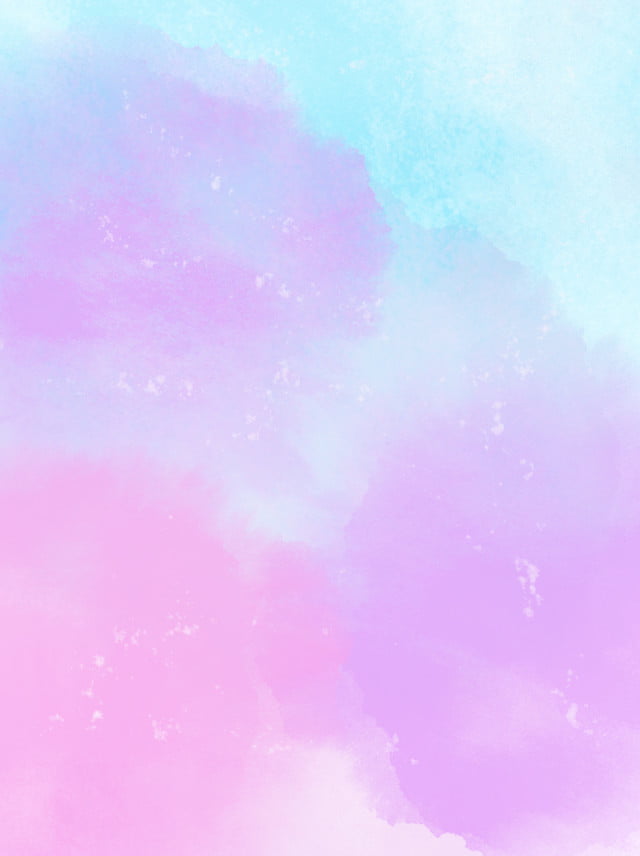 Bài nặn con vật tham khảo
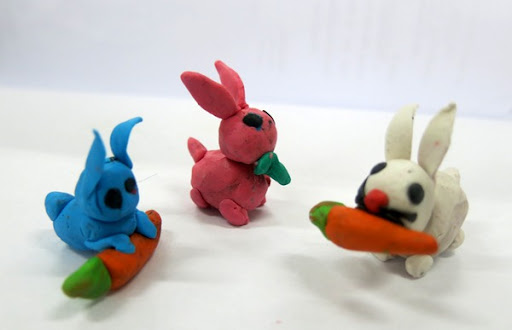 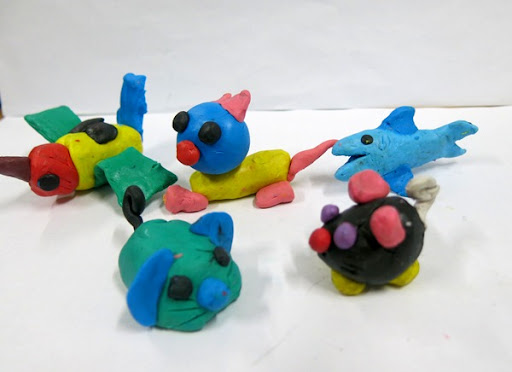 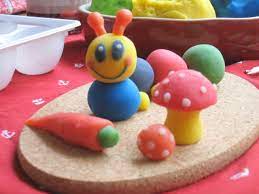 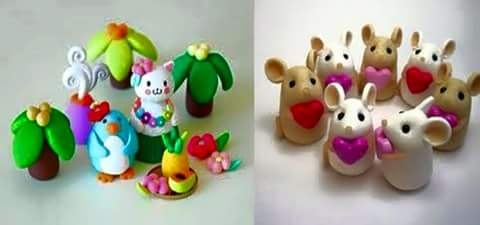 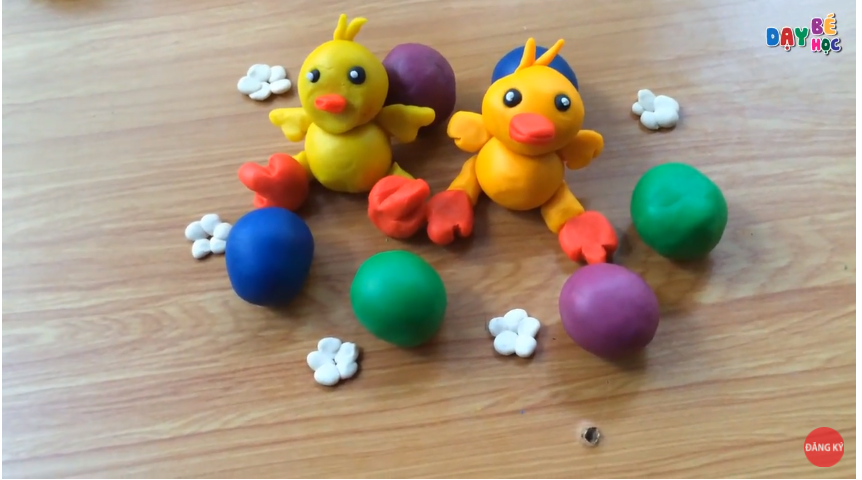 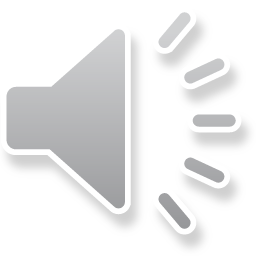 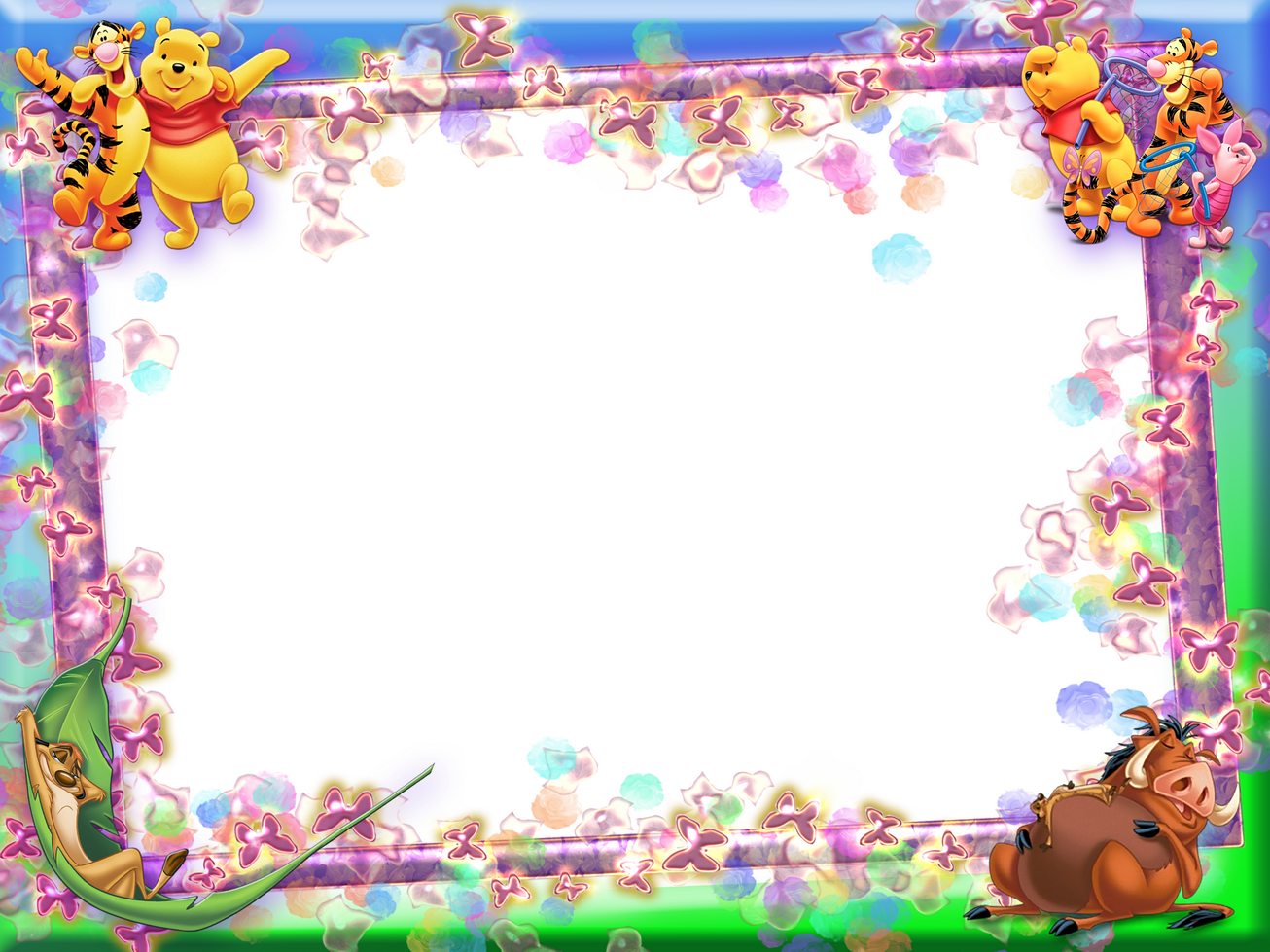 Bước 1: Nặn các bộ phận chính của con vật
Bước 2: Nặn các chi tiết của các con vật
Bước 3: Ghép dính các bộ phận của con vật vào với nhau
Bước 4: Tạo dáng con vật và nặn thêm các hình ảnh khác cho con vật thêm sinh động
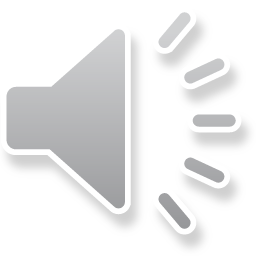 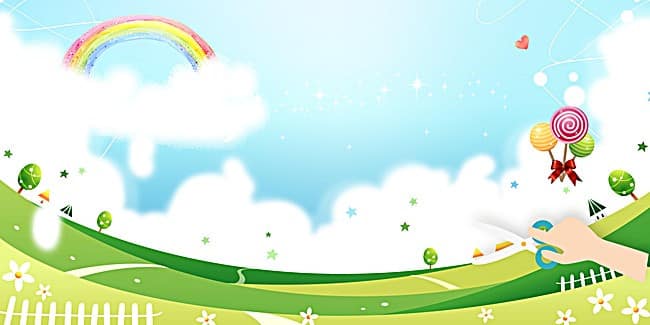 3. LUYỆN TẬP – SÁNG TẠO
Em hãy nặn một hoặc một vài con vật theo ý thích .
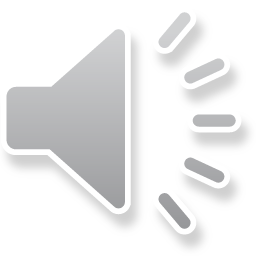 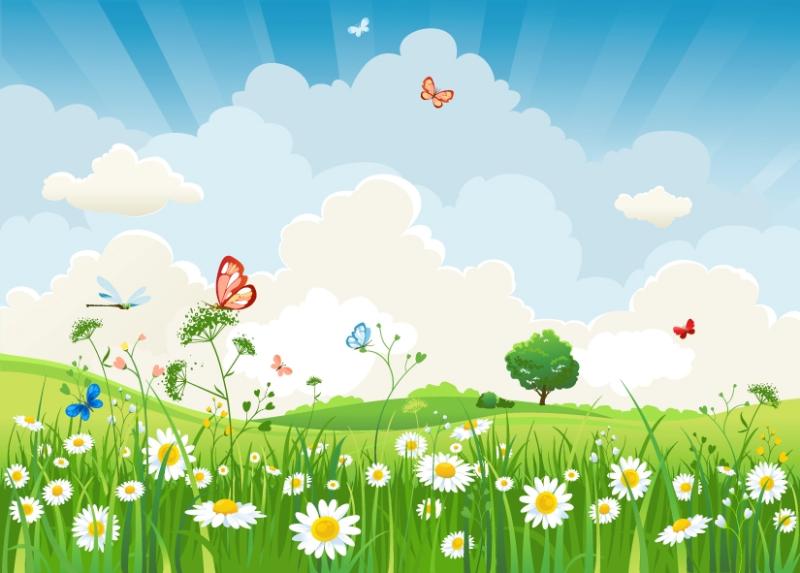 4. PHÂN TÍCH – ĐÁNH GIÁ
+ Hãy chia sẻ về sản phẩm của mình với bố mẹ và người thân trong gia đình nhé.
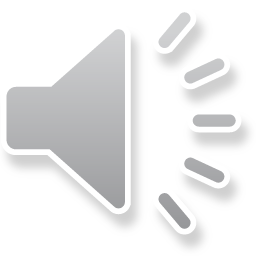 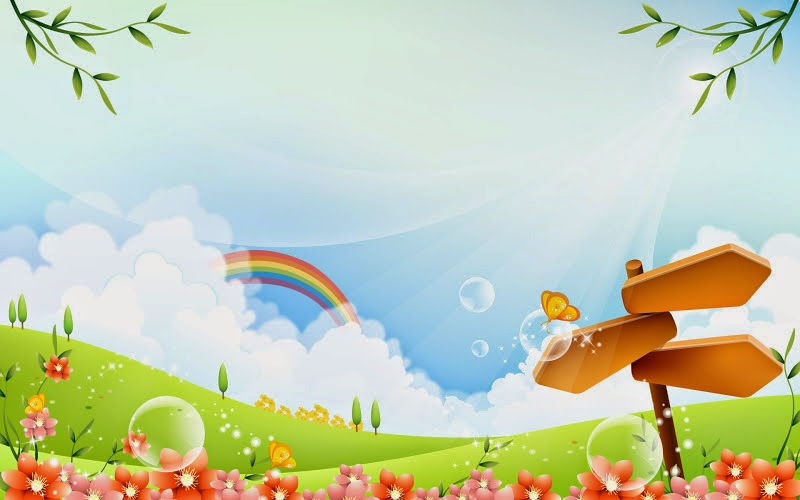 5. VẬN DỤNG – PHÁT TRIỂN
Tạo môi trường sống cho các con vật, trưng bày góc học tập
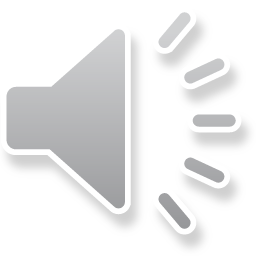 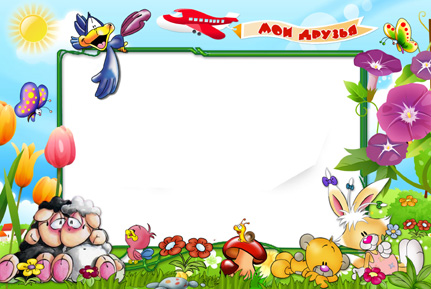 DẶN DÒ
Các em nhớ lưu giữ lại sản phẩm của mình.
Chúc các em làm bài thật tốt và nhớ nhờ bố mẹ chụp lại sản phẩm và  gửi cho thầy, cô giáo nhé !
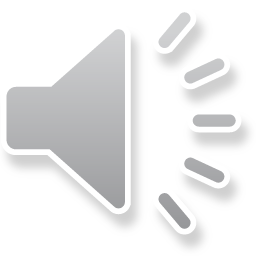 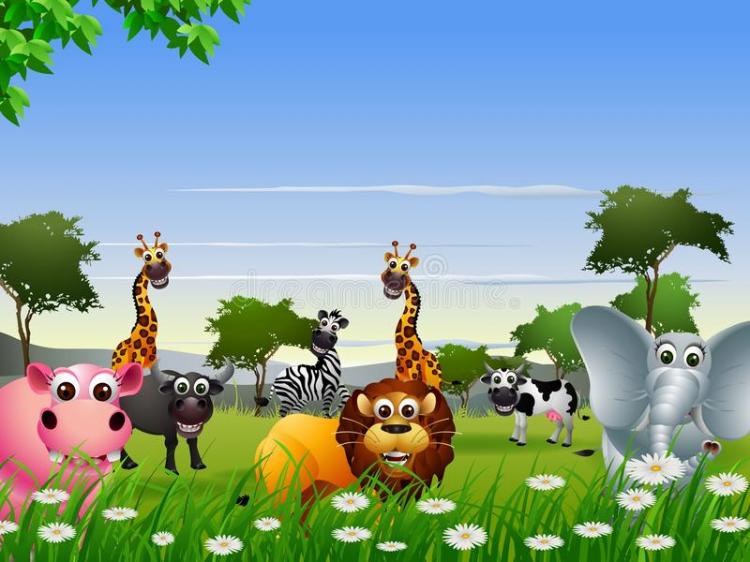 XIN CHÀO VÀ HẸN GẶP LẠI CÁC EM!
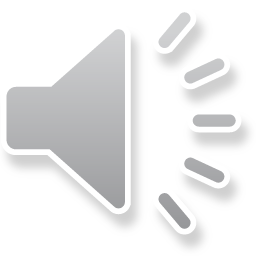